С первым весенним праздником!
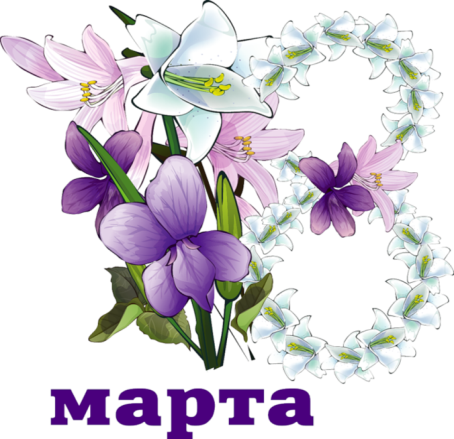 С праздником!
Сегодня праздничный и яркийМеждународный женский день.Цветы вам дарят и подарки,В душе звенит весны капель.Достойны вы всех слов прекрасных,Улыбок, радости, хвалы.И комплименты – не напрасны!Желаем счастья и любви!
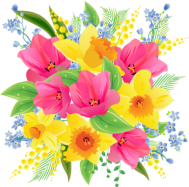 С праздником!
Зима грозит последней нам метелью,Но день 8 Марта к нам спешит,Пусть Солнце лед растопит, и капельюВесна, в права вступая, зазвенит.
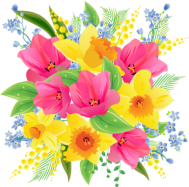 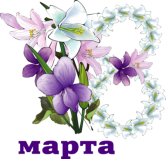 С праздником!
Крахмальной Алёне
    
     Алёна, в женский день сказатьХотим, таких как ты немного,Совсем не стоит унывать,И не суди о людях строго!Хотим удачи пожелать,Добра, терпения и веры,Любовь свою оберегать,А так же – радости без меры!
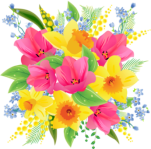 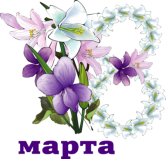 С праздником!
Чубко Виктории
     Сегодня Вику все мы поздравляем,В 8 марта искренне желаем,Чтоб в жизни все хорошее случилось,Чтобы удача проявила милость,Чтоб ежедневно счастье приходило,В твоей душе тепло и славно было,Чтоб нежной сказкой жизнь твоя казалась,И только все хорошее случалось!
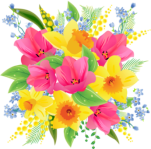 С праздником!
Кулик Анне

Анна, Анечка, Анюта,Пусть везет тебе во всем,Пусть все в жизни будет круто!Поздравляем с женским днем!
Хотим удачи пожелать,
О мелочах не волноваться,
И все хорошее познать,
И к счастью в мыслях обращаться!
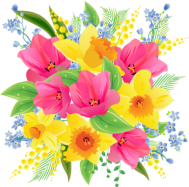 С праздником!
Костюковой Алёне

Алёна! С 8 марта!Ты люби и будь любима,Веселись и улыбайся,Самой лучшей оставайся.
Пусть нежный взгляд ранней весныВ твоих глазах прекрасных отразится.Пусть снятся только радостные сны,Пусть счастье в сердце каждый миг стучится!
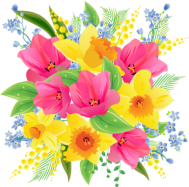 С праздником!
Дума Александре

В 8 марта Александру поздравляем,И от души красавице желаем – Всегда такой же мудрой оставаться,И никогда преградам не сдаваться.Чтоб все, что хочешь в жизни находила,Чтобы тебе  легко и просто было.Желаем мы тебе удачи, счастья,Обходят стороною пусть ненастья!
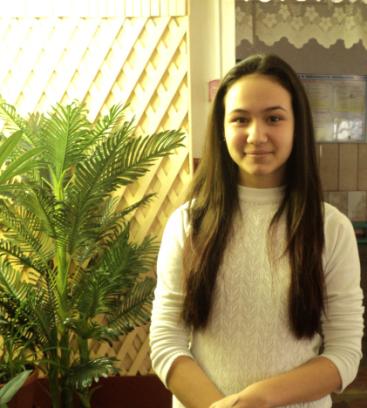 С праздником!
Котельниковой Алёне


Весна пришла, а с ней  8 марта,А в праздник так и хочется мечтать,Хотим Алёне счастья и азартаМы от души сегодня пожелать!Красивой будь, живи с душою чистой,И не завидуй людям никогда,Ты не грусти, хорошие пусть мыслиТебя не покидают никогда!
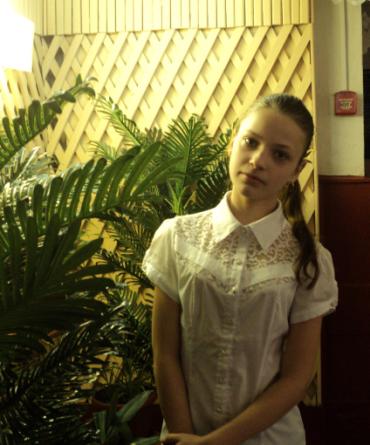 С праздником!
Гетманцевой Кристине

Кристина, в день 8 мартаХотим от всех нас пожелатьПобольше счастья и азарта,Вовек уныния не знать,Любых ты целей добивайся, Все будет круто, точно знай,Мечты осуществлять старайся,Об отдыхе не забывай!
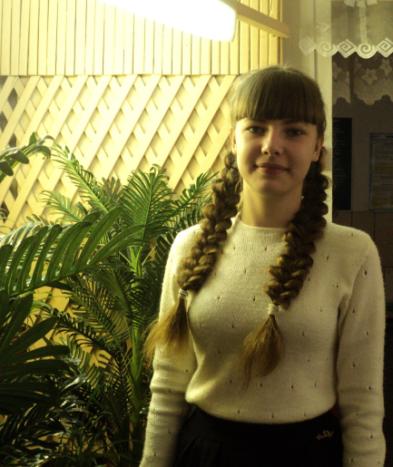 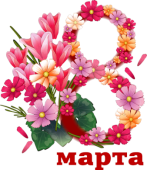 С праздником!
Андреевой Екатерине
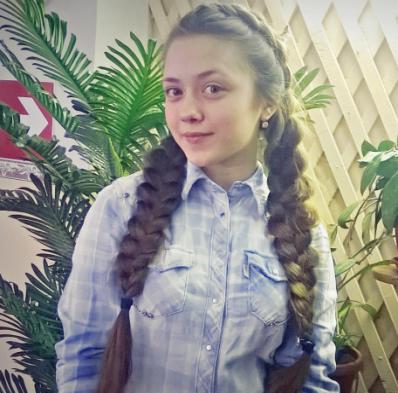 Катя! Мы тебе желаем счастья.Еще хотим в 8 марта пожелатьЛюбви большой и настоящей,И никогда удачи не терять.Достойной ты по жизни оставайся,Живи прекрасно и счастливой будь,Ты не грусти, а чаще улыбайся,И о плохом, пожалуйста, забудь!
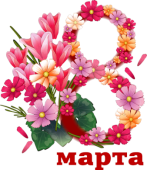 С праздником!
Гусевой Марии

Хотим мы Маше пожелать8 марта, в день прекрасныйСамой себе не изменять,Не унывать и мыслить ясно.Пускай здоровье навсегдаПридет и принесет удачу,Любовь на долгие года,И все, что в жизни много значит!
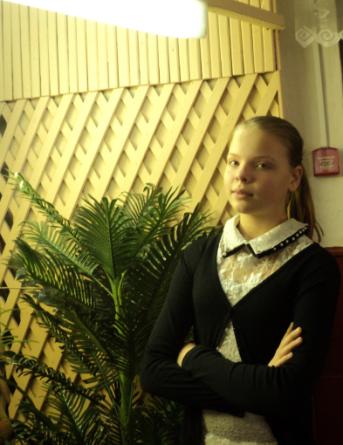 С праздником!
Кругликовой Виктории

Сегодня Вику поздравляем,8 марта наступило,Тебе мы искренне желаемЛюбви, терпения и силы.Чтоб все хорошее сбывалось,Была счастливей всех на свете,В достойных только чтоб влюблялась,Будь самой лучшей на планете!
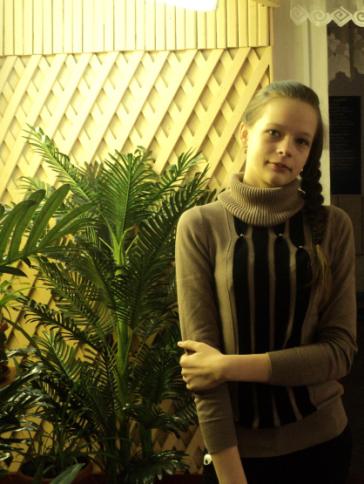 С праздником!
Пидоря Юлии
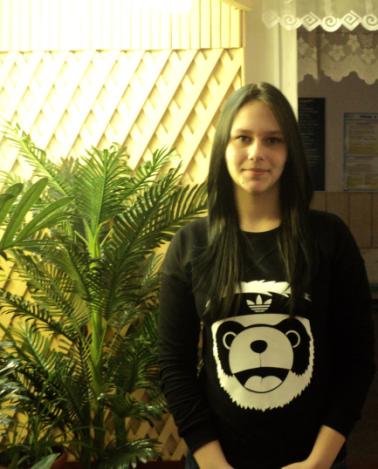 Тебя мы поздравляем, Юля!Желаем счастья, доброты,В твоей душе - тепла и мира,Пускай сбываются мечты!В 8 марта – праздник яркий, Хотим здоровья пожелать,И от судьбы всегда подаркиИ много счастья получать!
С праздником!
Хулап Елизавете

С днем 8 марта, Лиза!Будь ты счастлива в судьбе!И пускай во всех капризах Потакает жизнь тебе!
Елизавета, будь всегда прекрасной,
Пусть женский день несет успех,
Живи ты весело и страстно,
Чтоб чаще был твой слышен смех!
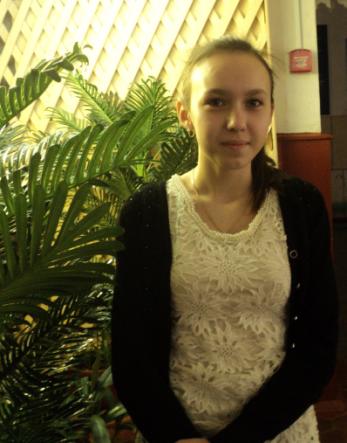 С праздником!
Дорогие наши девчонки! Поздравляем Вас с первым весенним праздником - днем 8 марта. Вы самые лучшие, мы вас очень любим.

              Мальчики 8б класса
           2015 год
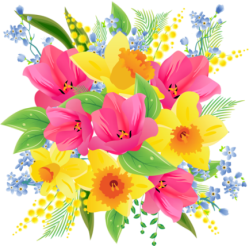